Differential Equations: Separation of Variables
Intelligent Practice
Silent 
Teacher
Narration
Your Turn
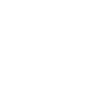 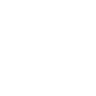 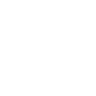 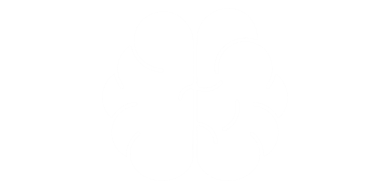 Practice
Worked Example
Your Turn
Find a general solution to
Find a general solution to
Find the general solution to each differential equation
Find the general solution to each differential equation